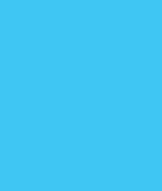 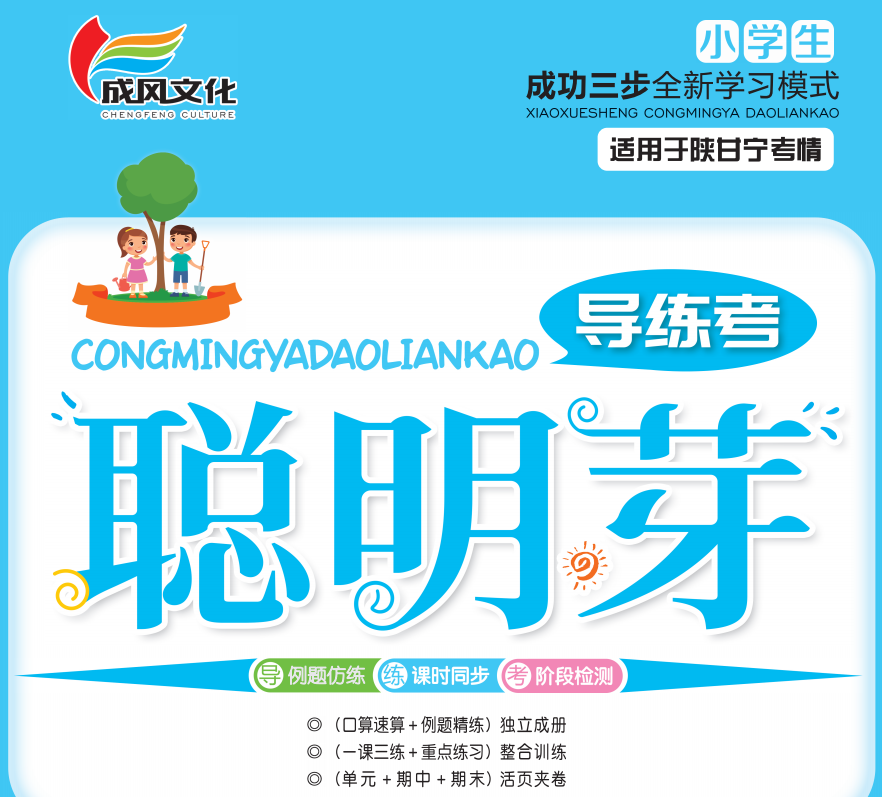 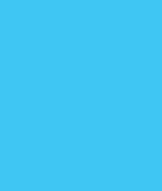 生活与百分数
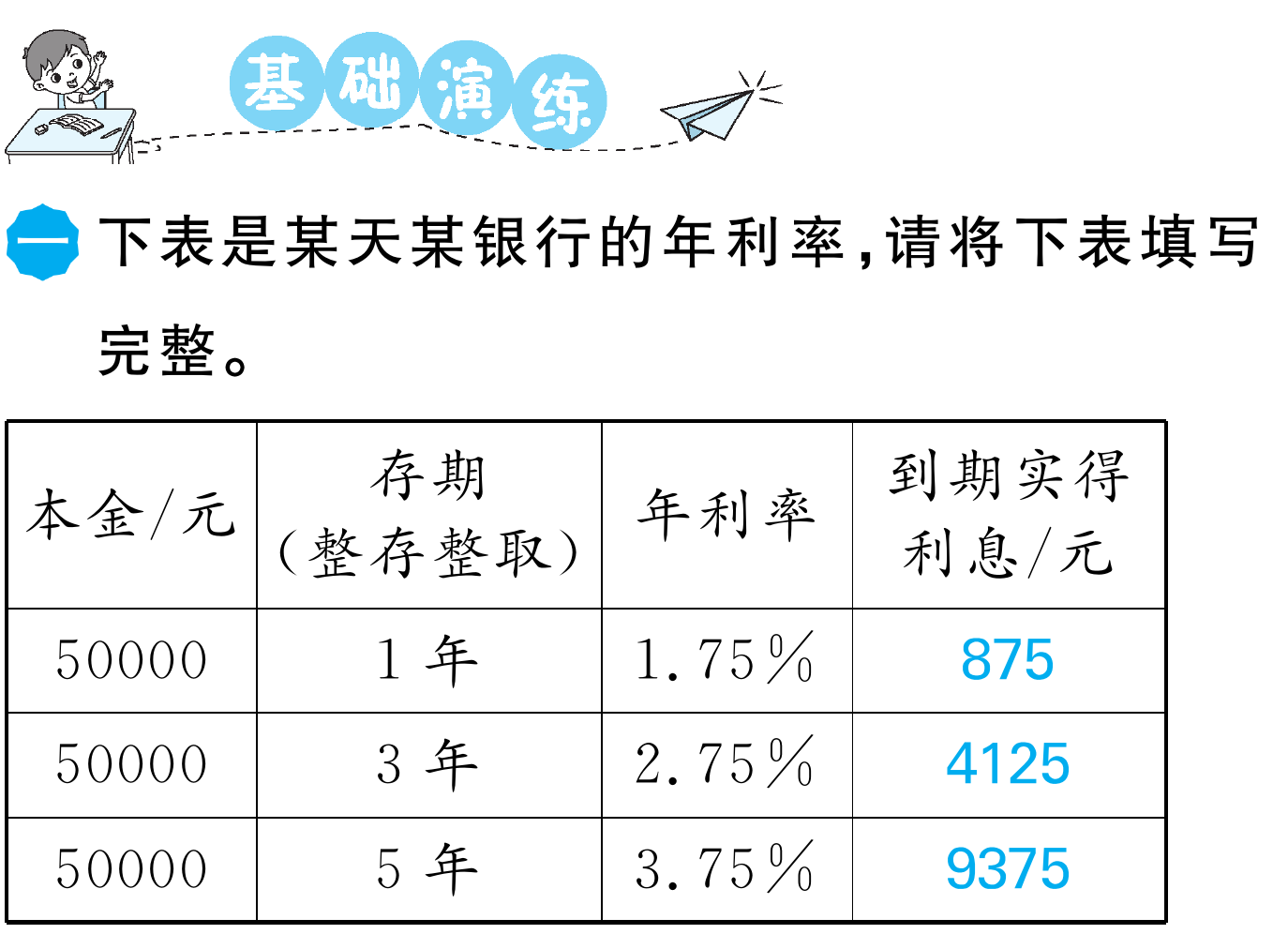 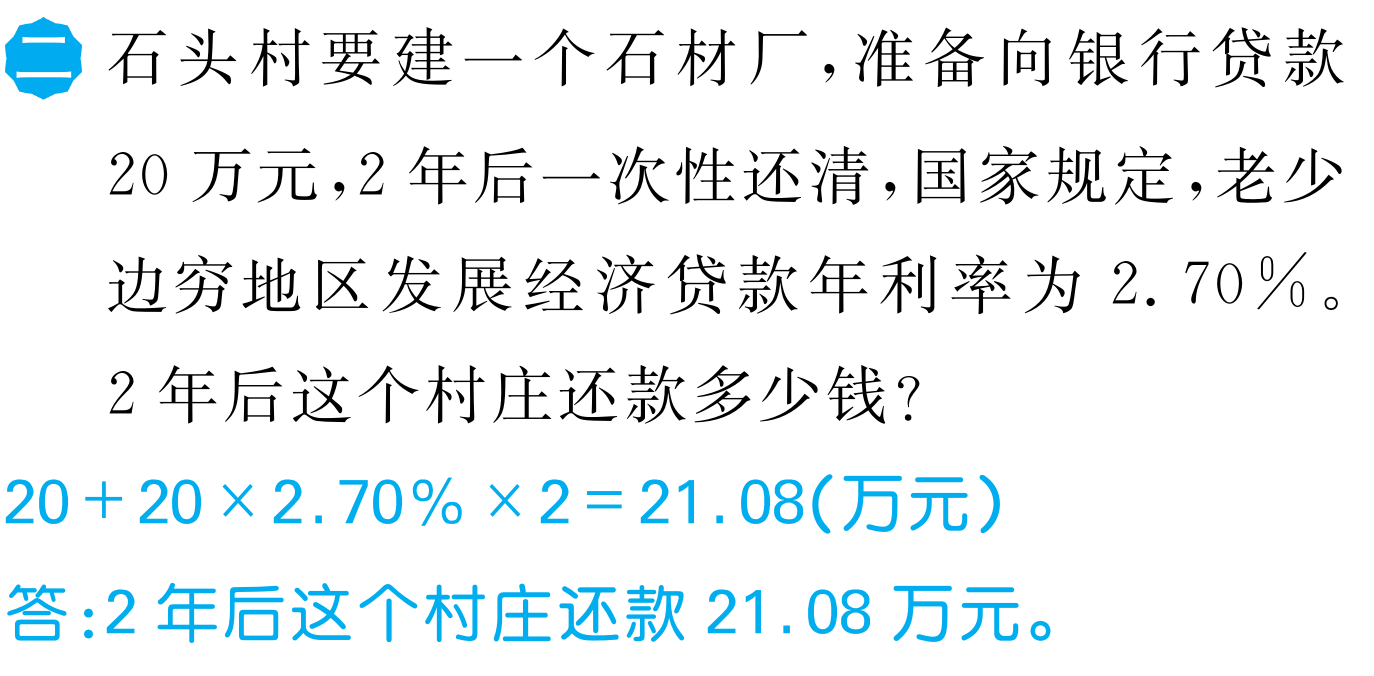 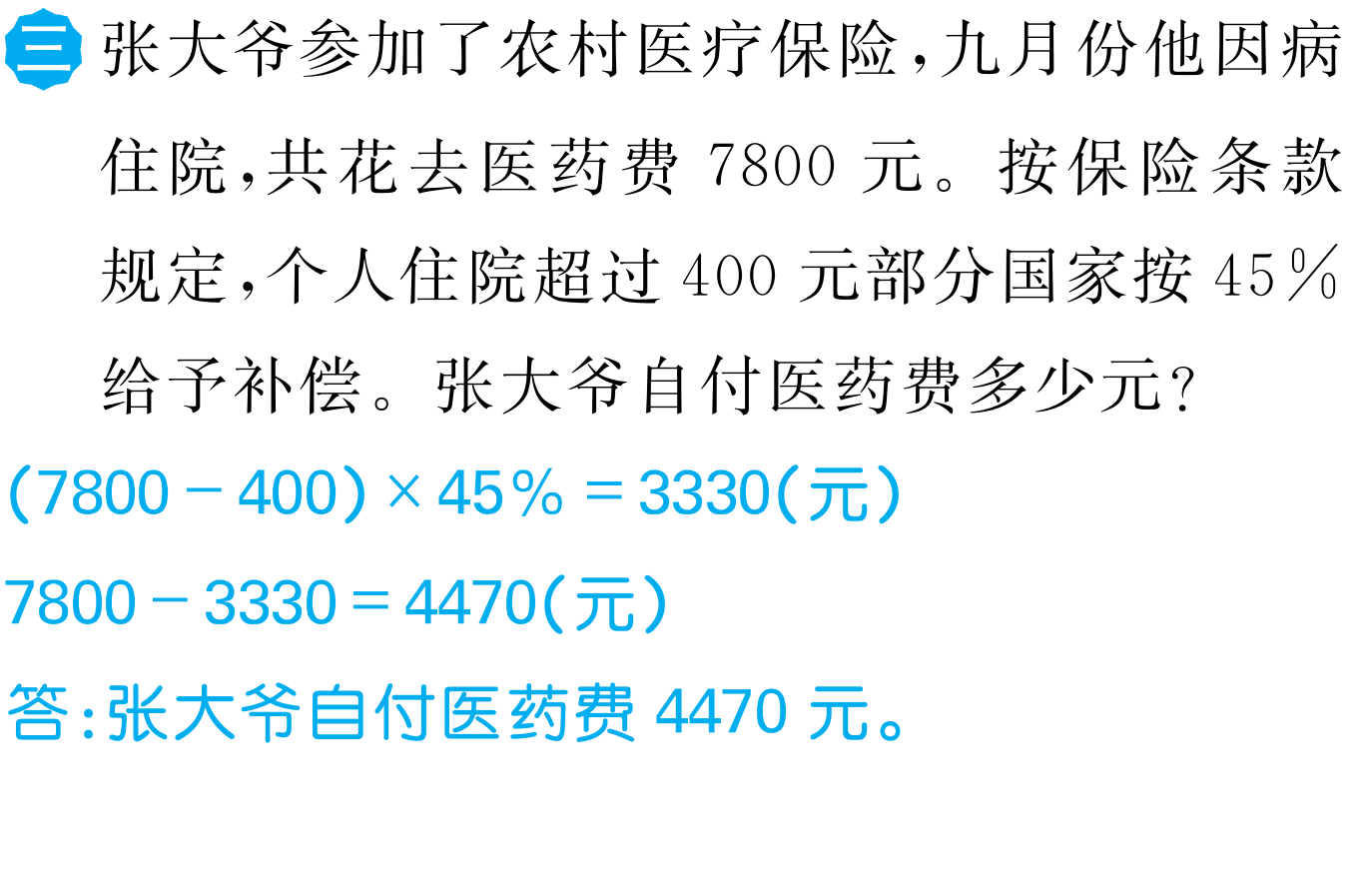 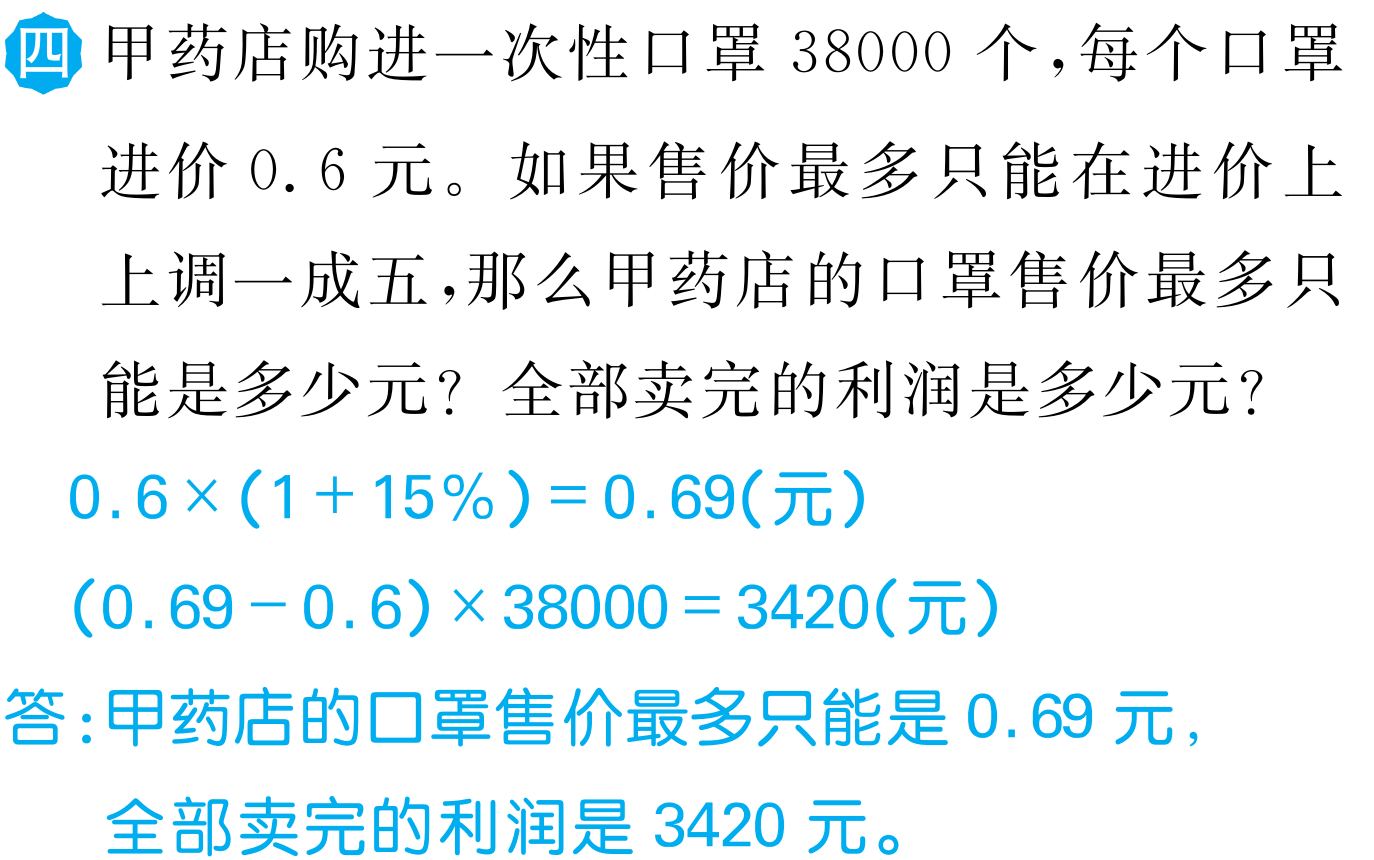 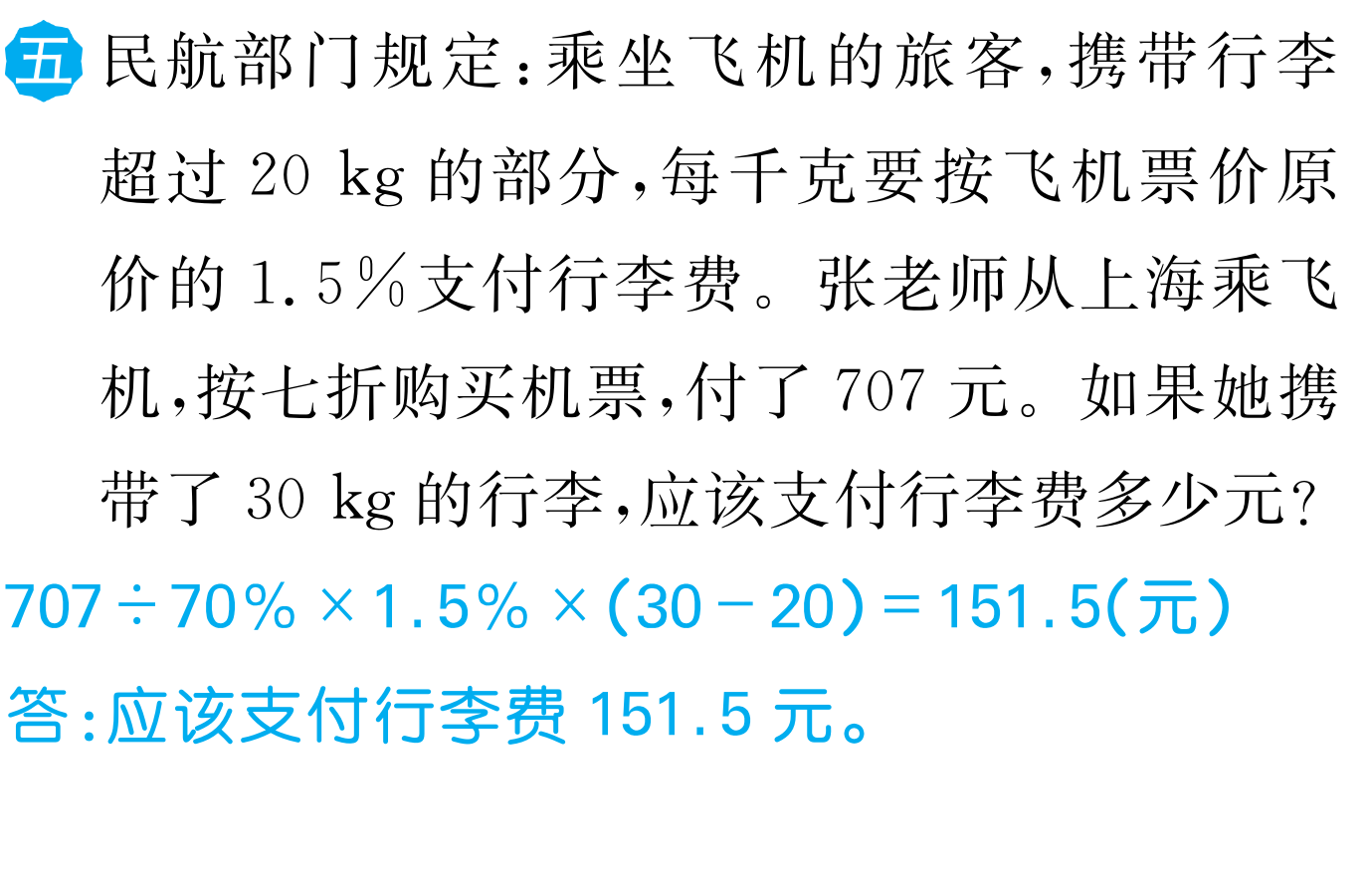 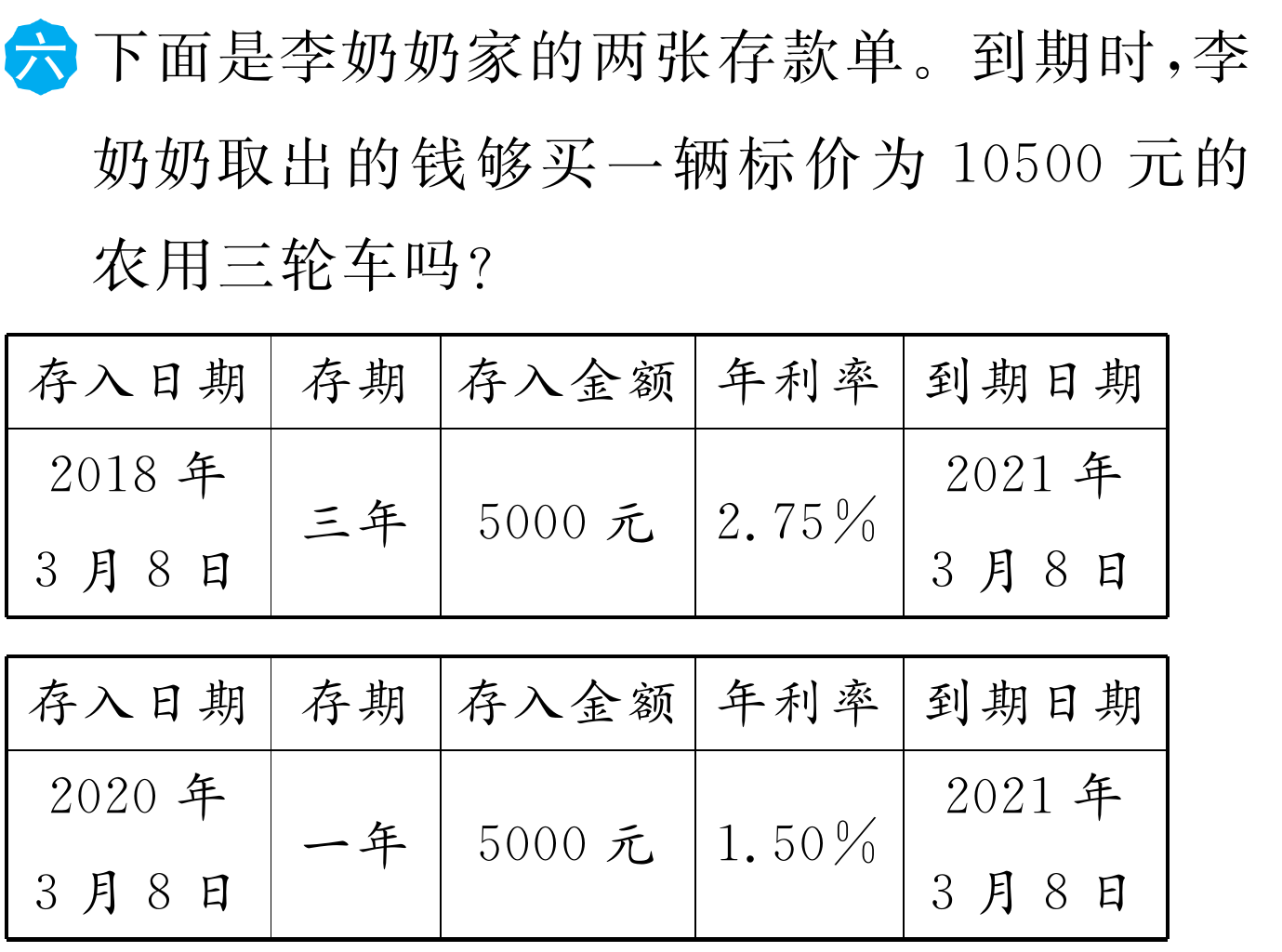 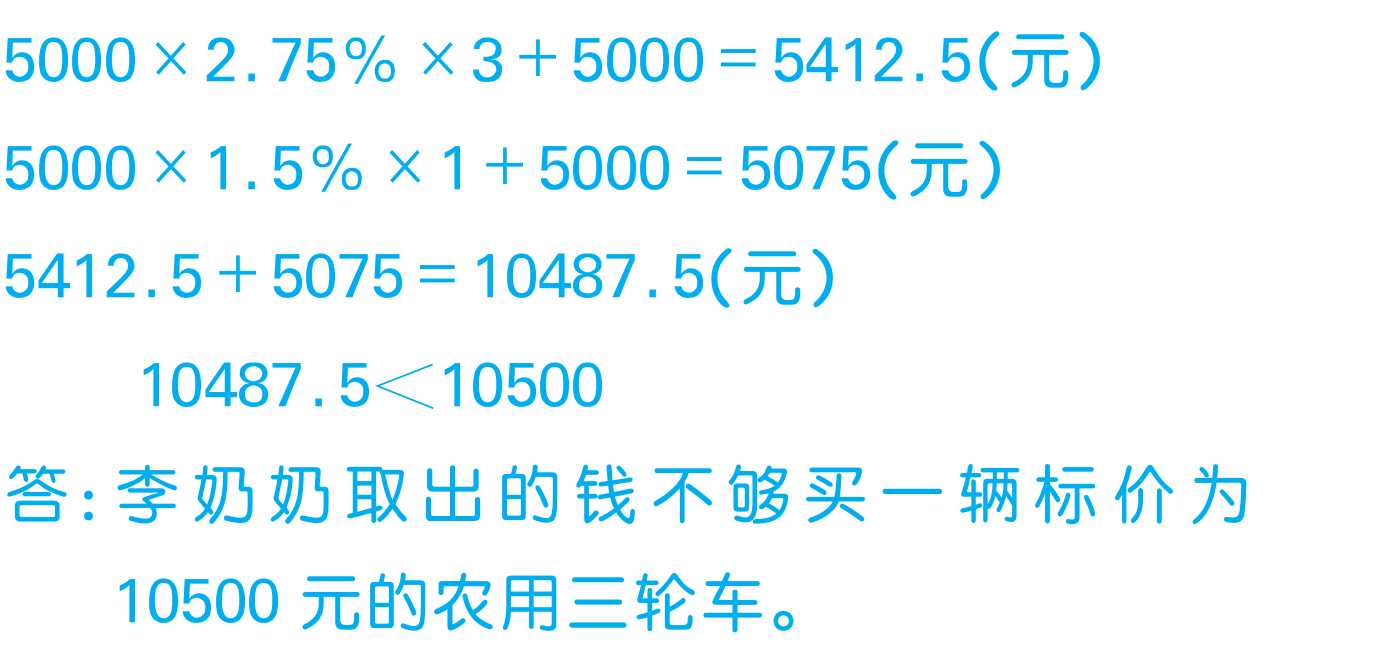 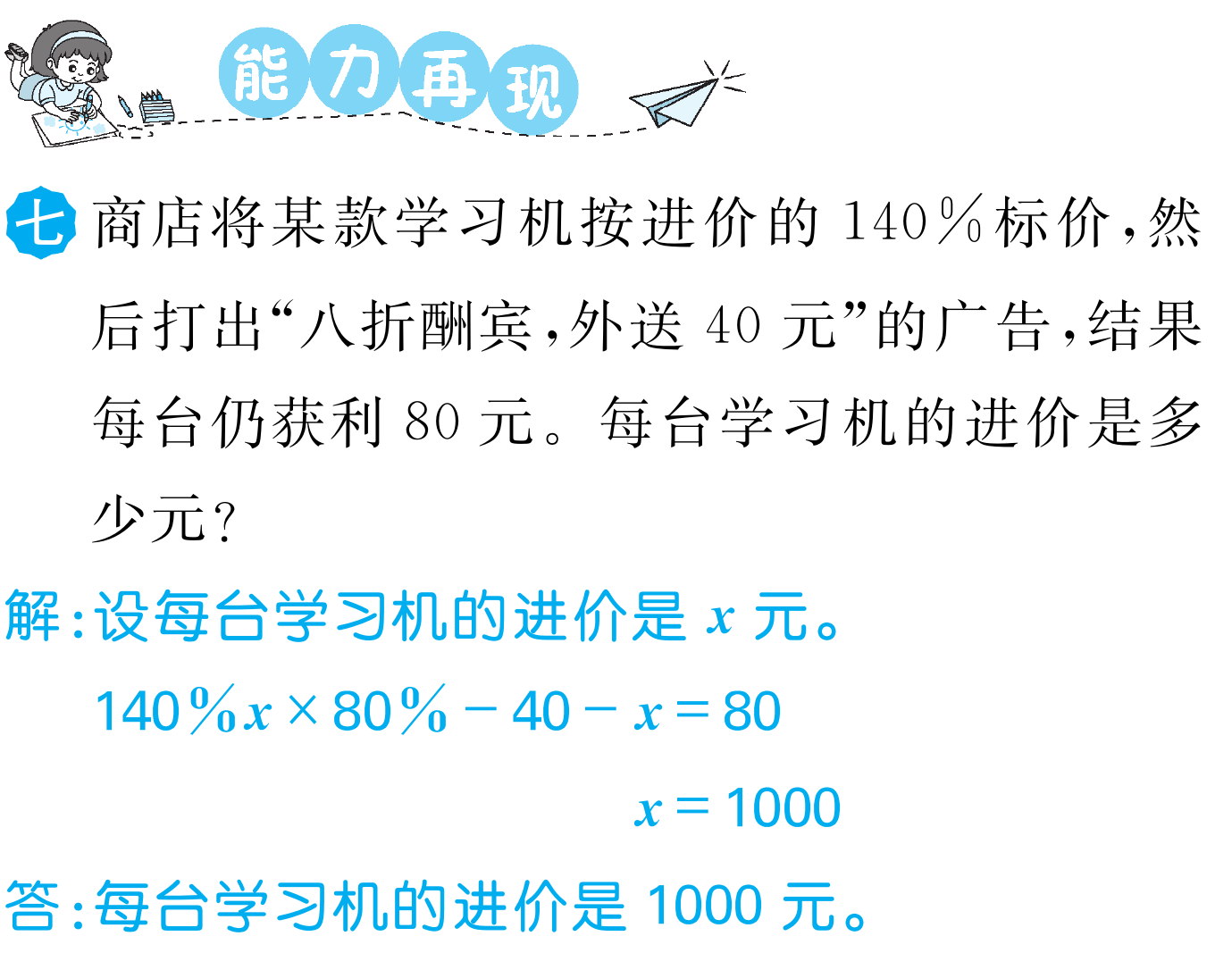 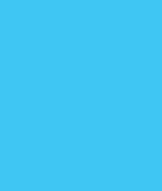 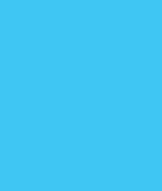 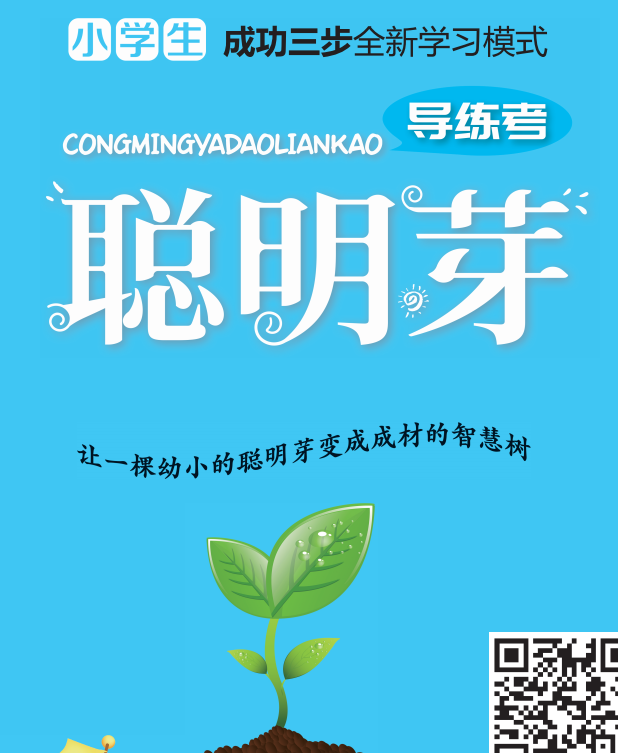